Základy léčby bolesti
J. Málek
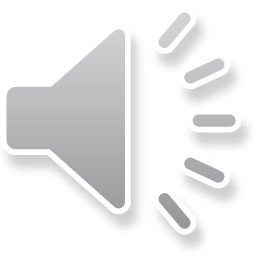 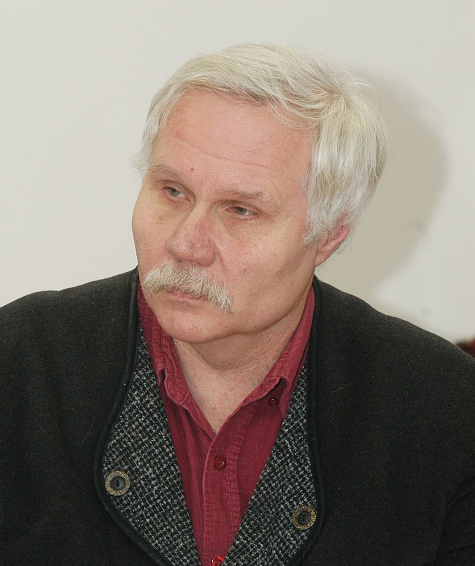 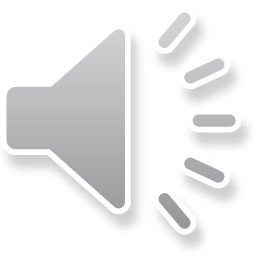 Literatura
Základy anesteziologie https://www.lf3.cuni.cz/3LF-781.html
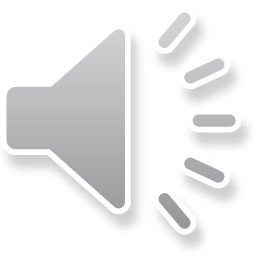 Co je bolest?
International Association for the Study of Pain
Bolest je "nepříjemná a emoční zkušenost spojená s aktuálním nebo potenciálním poškozením tkáně, nebo popsaná v termínech tohoto poškození”.

Co to znamená?
Vzpomenete si na jiné definice?
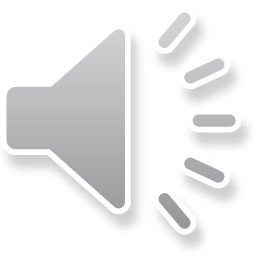 2.4
Co je bolest?
Nepříjemný zážitek
Velkou roli hrají emoce
Příčina nemusí být na první pohled vidět

“Bolest je to, co pacient jako bolest označuje.”
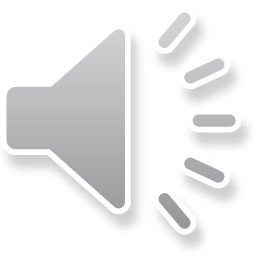 2.5
Vrozená ztráta pocitu bolesti
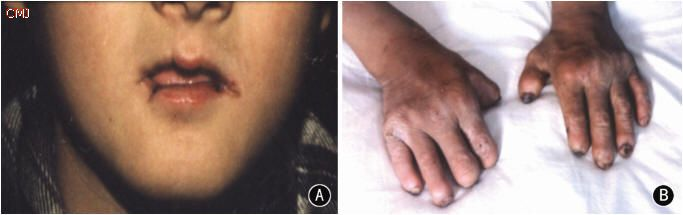 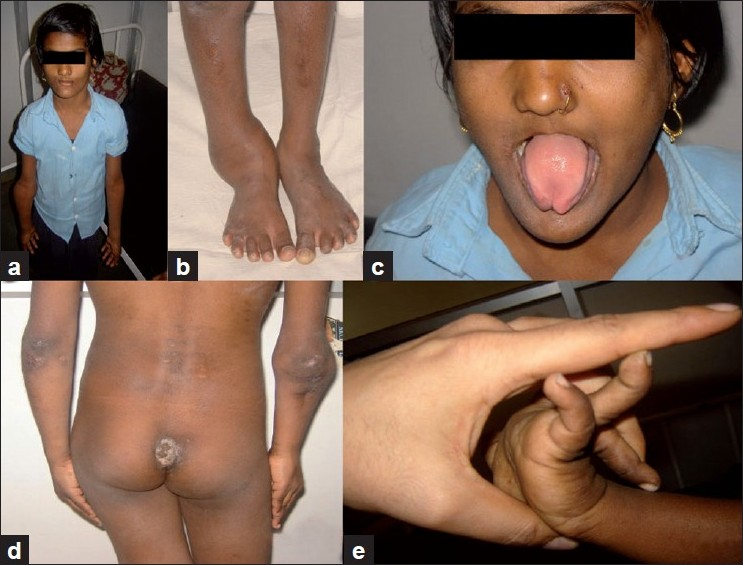 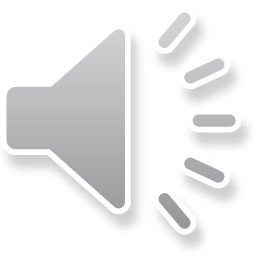 Nocicepce a bolest
Nocicepce je jak se informace o bolesti dostane z místa poranění do mozku
Percepce bolesti je jak bolest “cítíme (vnímáme)”
Nocicepce není totéž, co bolest!
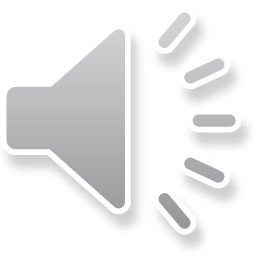 5.3
Nocicepce není totéž, co bolest!
Poranění
Očekávání/představy o bolesti
Další onemocnění
Coping strategies – 
jak se s bolestí 
vypořádáváme
Psychol. faktory
Úzkost/hněv/deprese
Kulturní prostředí
Řeč, očekávání
Sociální faktory
Např. rodina, práce
Bolest
To, co pacient za bolest označuje.
Co musí být léčeno.
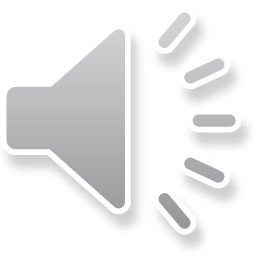 Modified from Analgesic Expert Group. Therapeutic Guidelines 2007
5.6
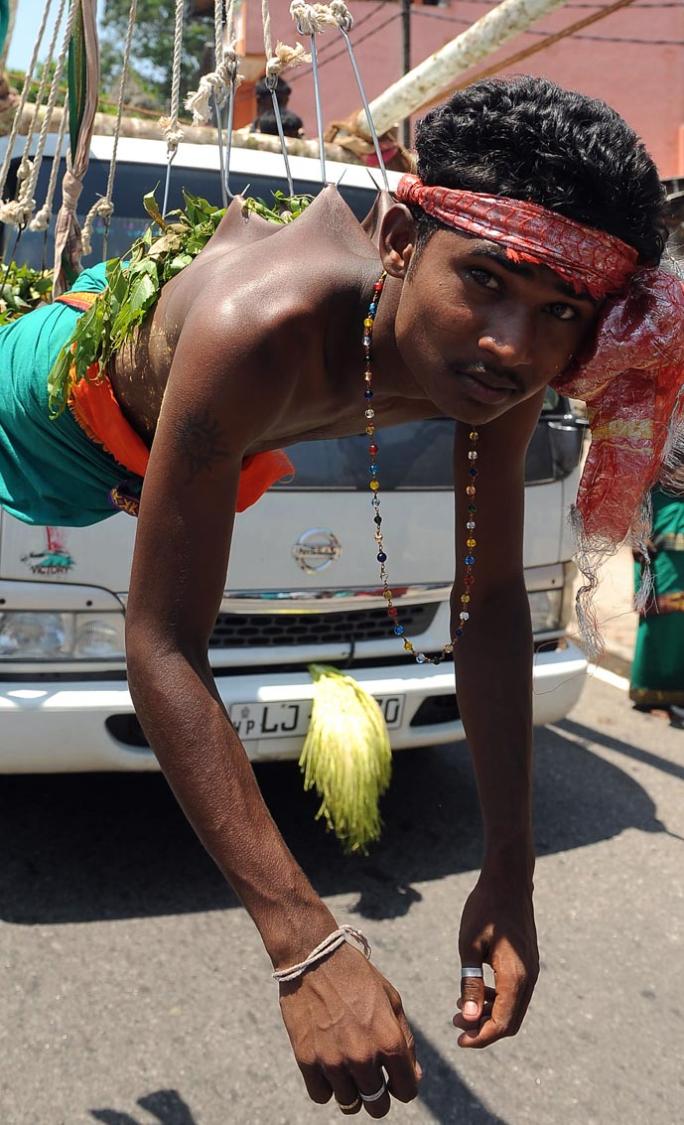 Cítí bolest?
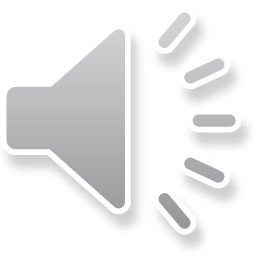 5.5
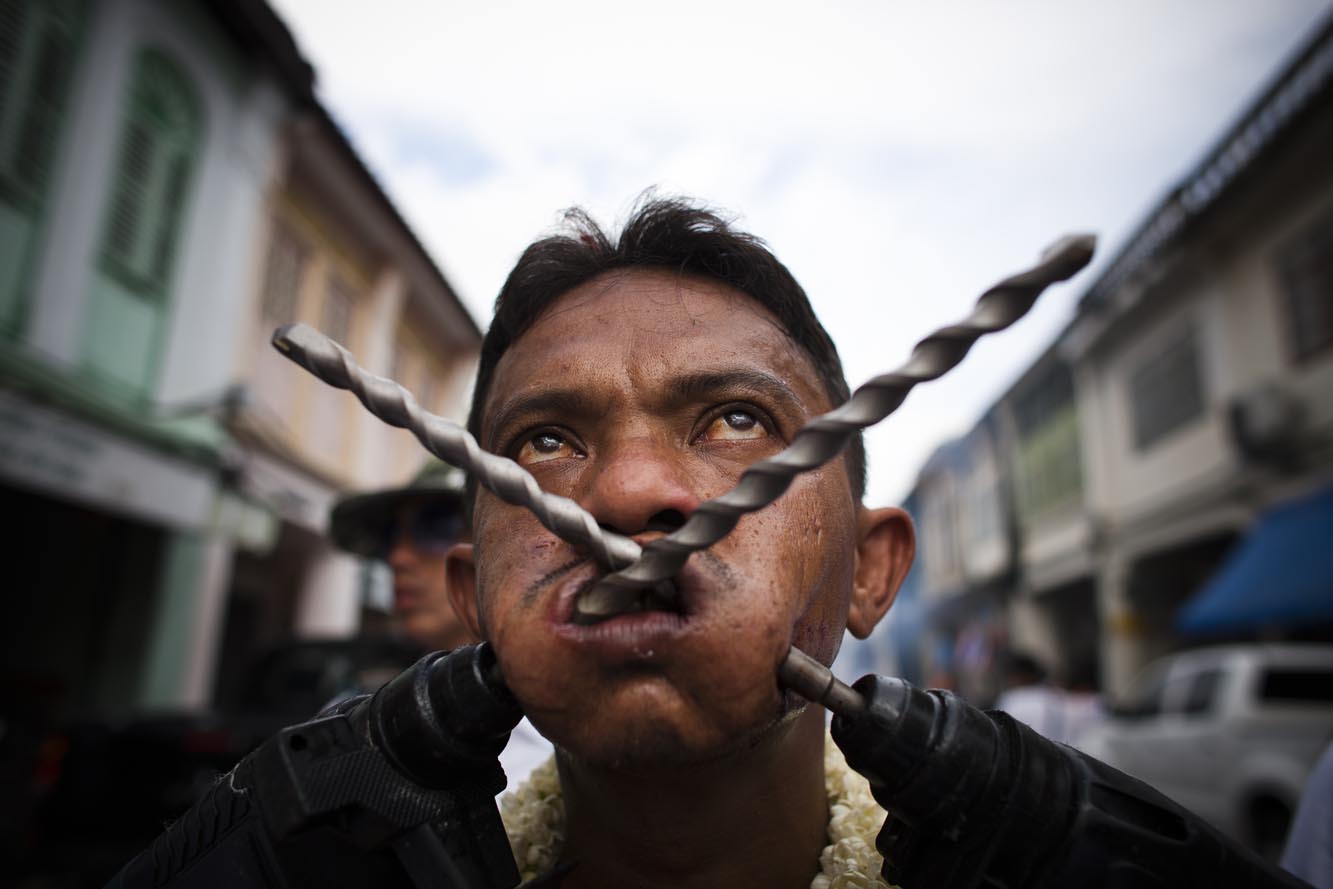 Is this man feeling pain?
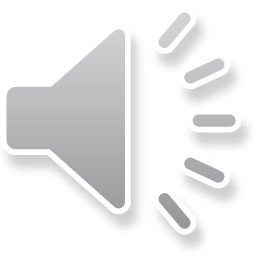 2.6
Klasifikace bolesti
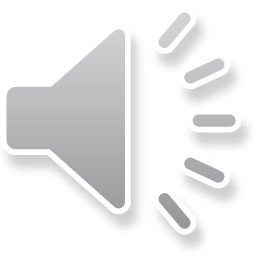 4.4
Příznaky akutní a chronické bolesti
Akutní bolest - příznak
pocení
tachykardie
tachypnoe
vazokonstrikce
mydriáza
střevní paralýza
retence moči
katabolismus
hyperglykemie
Chronická bolest - onemocnění
poruchy spánku
deprese
poruchy libida
nechutenství
zácpa
zhoršená kvalita života
sociální izolace
změny osobnosti
ztráta zaměstnání
nebezpečí suicidia
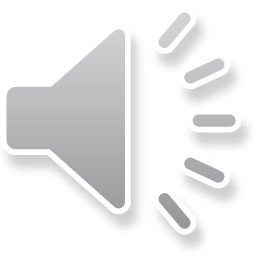 Akutní bolest
„Bolest je pátá vitální funkce (vědomí, dýchání, oběh, metabolismus, bolest)’’ – American Pain Society Quality Improvement Committee. JAMA. 1995;1847–1880.
Pacienti mají právo na adekvátní vyhodnocení a léčbu bolesti (JCAHO Standard RI 1.2.8, 2000). Bolest by měla být vyhodnocována u všech pacientů (JCAHO Standard PE1.4, 2000)
Nedostatečně kontrolovaná pooperační bolest může vyvolat nežádoucí projevy -Berry PH et al. Pain: Current Understanding of Assessment, Management and Treatments. National Pharmaceutical Council, Inc 2001: 14, 21
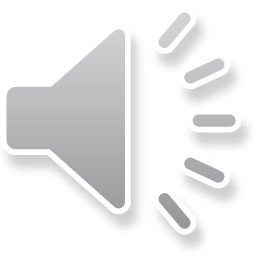 Význam léčby akutní bolesti (LAB)
Následky nedostatečné analgezie

NÚ na různé systémy (oběhový, dýchací, trávicí, imunitní)

Zvýšená morbidita a mortalita

Zvýšené riziko deliria, deprese, poruch spánku

Zvýšená incidence chronické pooperační bolesti, zhoršená kvalita života po operaci 
postmastektomická bolest 28-50%
poststernotomická bolest 24-36%
po operaci kýly 10-15%
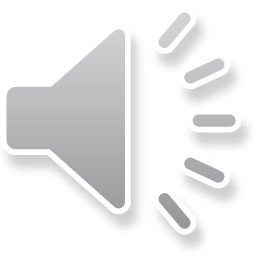 Základní východiska pro výběr metod
Bezpečnostní profil používaných analgetik a metod
Kontraindikace
Nežádoucí účinky
Dostupnost (ekonomika, skladování)
Snadnost aplikace
Přijatelnost pro sestry a lékaře operačních oborů
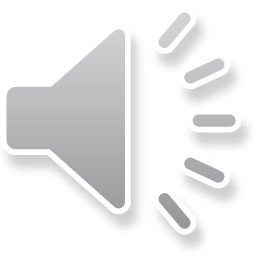 Cíle a metodika měření účinnosti LAB
Cíle
Nepřekročit stanovenou úroveň bolesti (VAS ≤ 4 = střední)
Minimalizace nežádoucích účinků
Měření (zápis do standardní dokumentace nebo speciálního protokolu)
Pravidelné měření nejméně 2x denně
Intenzita bolesti – (VAS/NRS/Lickertova škála/FLACC)
Účinnost léčby – nástup účinku, změna intenzity bolesti 
Zaznamenávání nežádoucích účinků
Ramsayovo skóre
Dechová frekvence
Spokojenost pacienta
Stav místa vpichu při použití kontinuálních metod
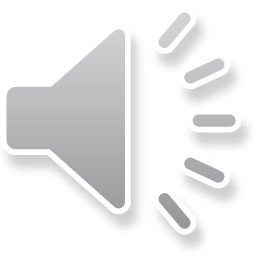 Základní kriteria úspěchu
Výběr správného postupu
Pravidelná kontrola účinnosti
Kontrola vedlejších účinků
Prospěch versus riziko
Většina pacientů je schopna tolerovat mírnou bolest
Vedlejší účinky mohou obtěžovat (znecitlivění, porucha motoriky, nausea)
Vedlejší účinky mohou přinášet riziko (cévka, rozpojení systému, omyl sestry)
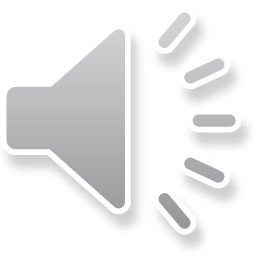 Základní principy
Pravidelné měření intenzity bolesti včetně neuropatické složky
Využívat metody RA 
Využívat multimodální systémovou analgezii při dodržení KI nesteroidních antiflogistik
Při silné bolesti začít silnými opioidy
Využívat ketamin v subanalgetických dávkách
Nejednoznačné 
Systémový lidokain u abdominálních výkonů a KI EPI
Katetry do ran při KI EPI
Nepoužívat gapentinoidy
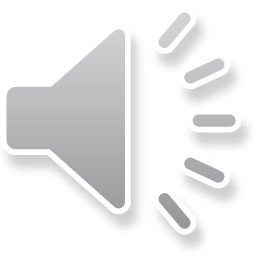 Možnosti hodnocení akutní bolesti
Verbální deskripce (3-5 slov)
Numerická škála
Visuální analogová škála
Horizontální
Vertikální
Teploměr 
Obrázkové škály, systémy podobné hře
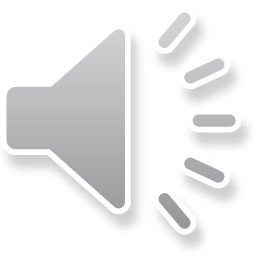 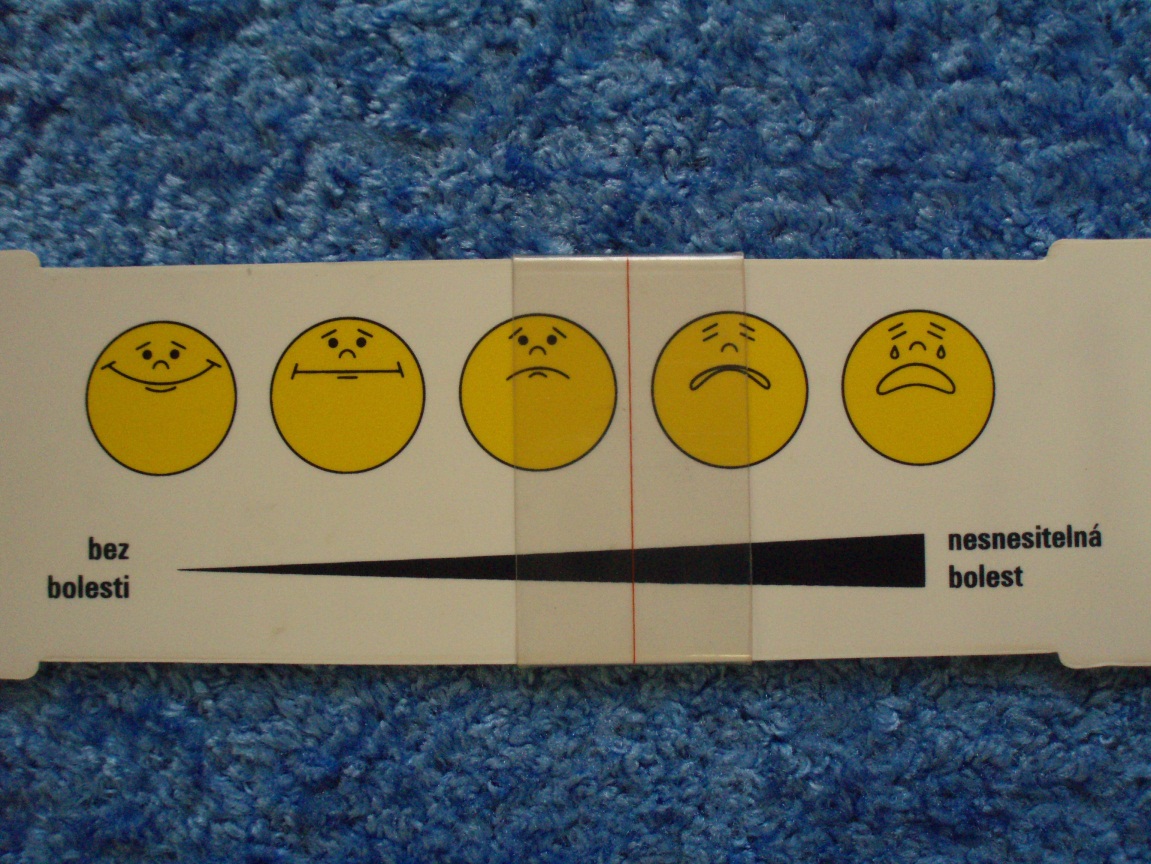 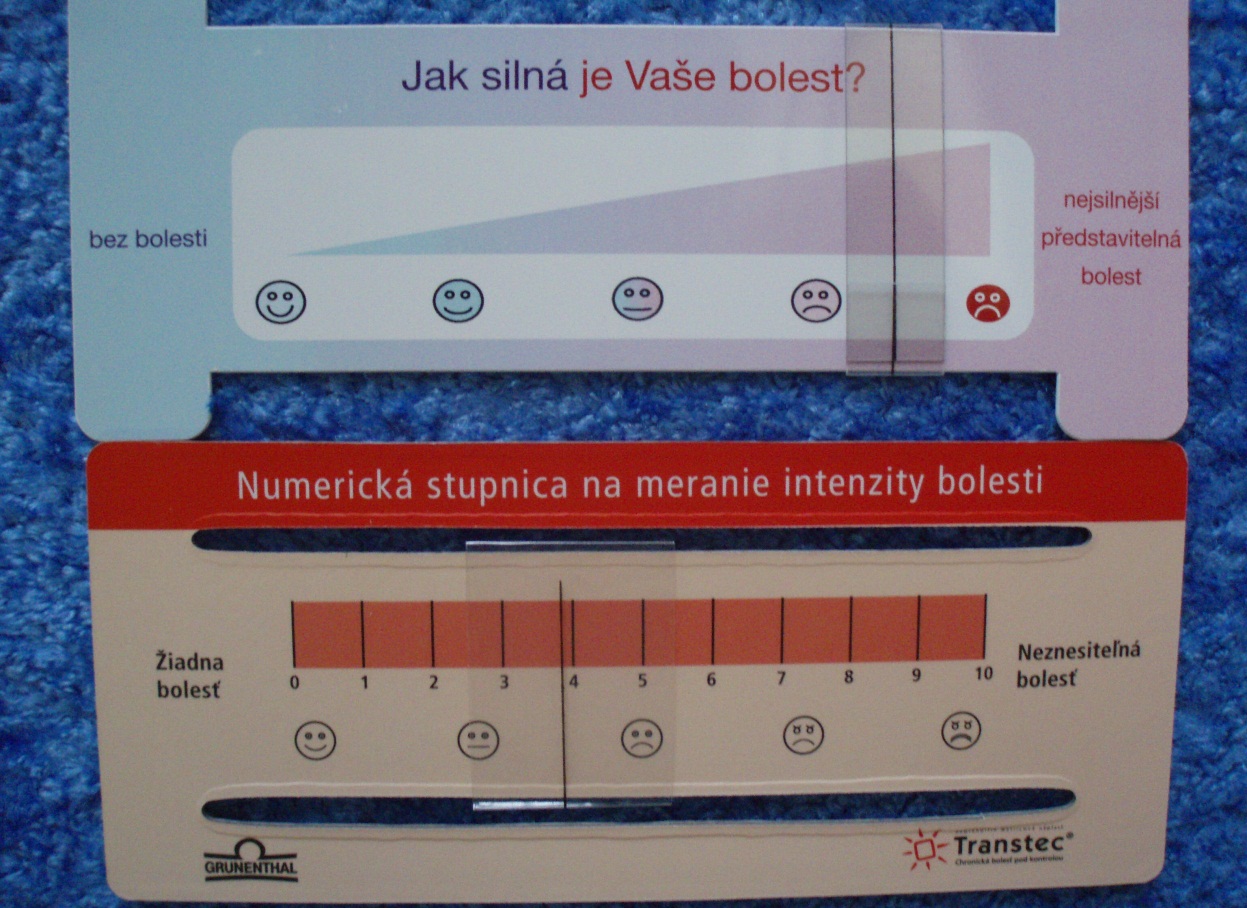 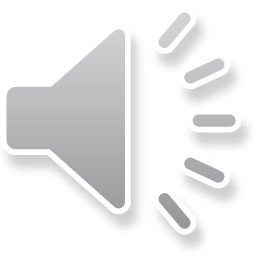 Metody analgezie u akutní bolesti
Psychologické metody
Fyzikální metody (chlazení, polohování, TENS, RHB)
Farmakologické metody
Systémová analgesie
		- Neopioidní analgetika
		- Opioidy
		- NMDA antagonisté
Lokoregionální analgezie
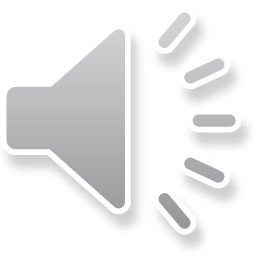 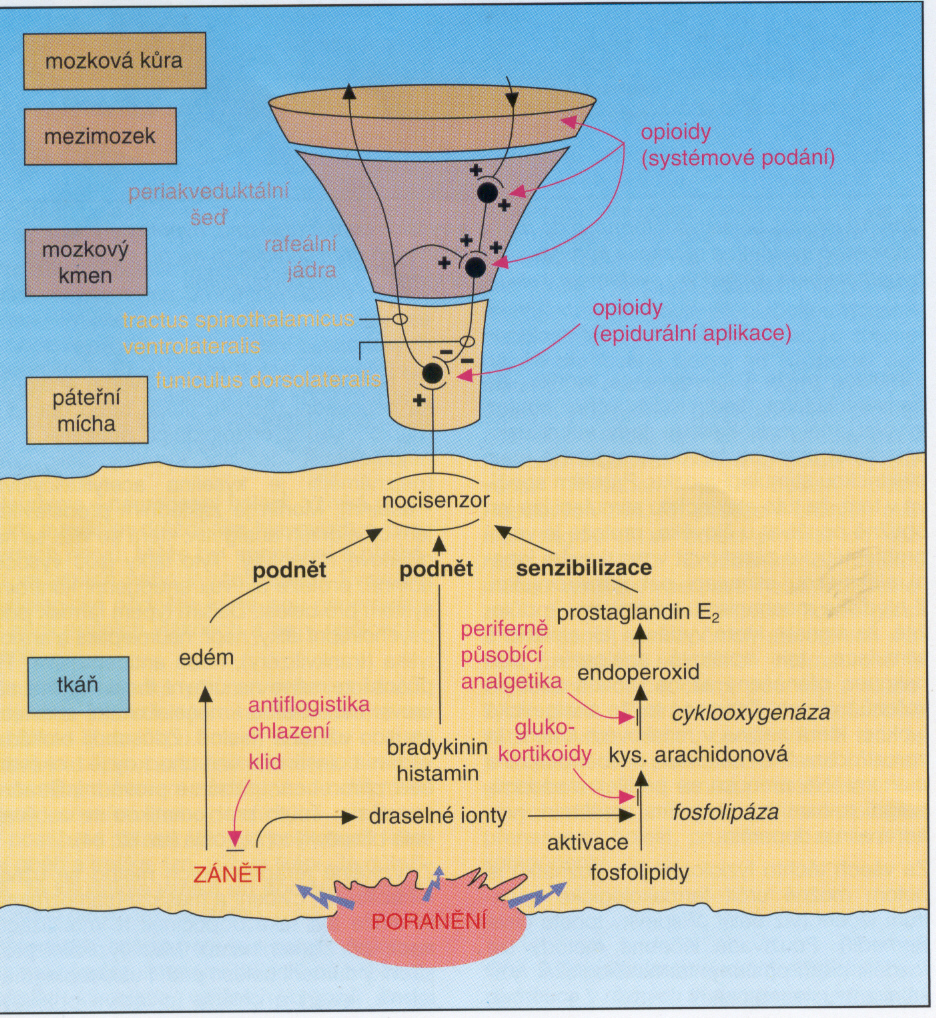 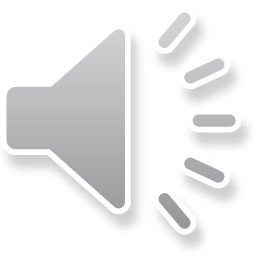 Psychoterapie
vliv prostředí
informovanost pacienta 
odstranění úzkosti
audioterapie, aromaterapie atd.
hypnóza
monoterapie
hypnotické techniky
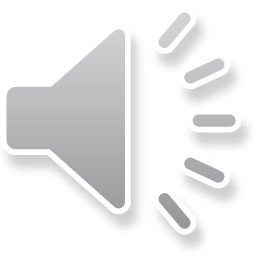 Fyzikální postupy
polohování
využití chladu
TENS a ostatní stimulační techniky
akupunktura a elektropunktura
RHB jako prevence chronické bolesti (CRPS)
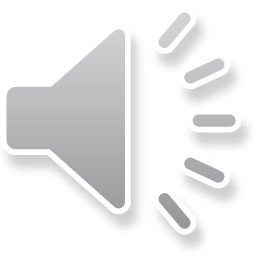 Farmakologické metody
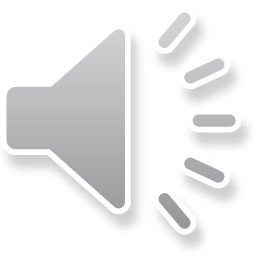 Strategie terapie
Začít analgetiky 

Začít vysokými dávkami, ty snižovat

Adjuvantní léčba zpočátku menší význam
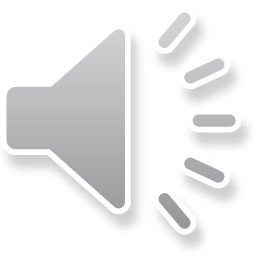 Skupiny analgetik
Neopioidní analgetika
Analgetika – antipyretika
paracetamol, metamizol
NSA
Nesteroidní antiflogistika neselektivní
diklofenak, piroxikam,ibuprofen
Nesteroidní antiflogistika preferenční a koxiby
parekoxib, celekoxib, nimesulid
Opioidní analgetika
Slabé opioidy
tramadol, kodein, dihydrokodein, skupina smíšených agonistů/antagonistů a parc. agonistů
Silné opioidy
morfin, petidin, piritramid, fentanyl, sufentanil,ALFNT, RemiFNT
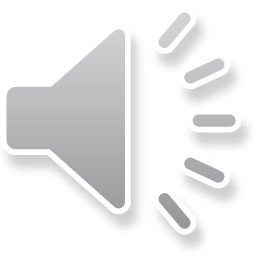 Analgetika – antipyretika(paracetamol, metamizol)
Výhody
Neovlivňují vědomí, dýchání a oběh
Nevyvolávají PONV
Neovlivňují hemokoagulaci
Malý efekt na renální funkce a bronchiální svalovinu,
Bezpečné pro parenchymové orgány při dodržování dávky a KI
Nevýhody
Nedostatečně účinné při silné bolesti
Menší účinnost při bolesti spojené se zánětem
Poznámky
Při současném podávání paracetamolu a antiemetik ze skupiny setronů (5HT3 antagonistů) dochází ke vzájemné a oboustranné antagonizaci účinků.
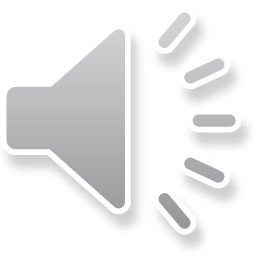 NSA – neselektivní(diklofenak, piroxikam, ibuprofen)
Výhody
Není riziko útlumu vědomí a dechu
Neovlivňují oběh
Lépe účinkují na bolest se zánětlivou složkou než analg. - antipyretika
Nevýhody
Nedostatečně účinné při silné bolesti
Gastrointestinální toxicita
Reverzibilní antiagregační efekt,
Nefrotoxicita (cave při hypovolémii! a kombinaci s ACE inhibitory!)
Kardiotoxicita, nevhodné u nemocných nad 65 let věku.
Ibuprofen nemá parenterální formu
Poznámky 
Nevhodné po ORL operacích a endoskop. urologických operacích
Nepodávat před blokádami, kde je porucha funkce trombocytů kontraindikací jejich provedení
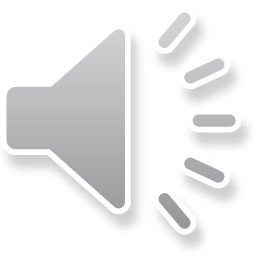 NSA - preferenční a koxiby(parekoxib, celekoxib, nimesulid)
Výhody
Jako u neselektivních NSA
Parekoxib -minimální ovlivnění hemokoagulace 
Dávkování 1–2x denně
Nevýhody
Parenterálně jen parekoxib
Poznámky 
Vhodnější po ORL a endoskopických urologických operacích
Parekoxib má susp. prokoagulační účinky, je kontraindikován u pacientů po aortokoronárním bypassu, lze ho jinak podat i v premedikaci
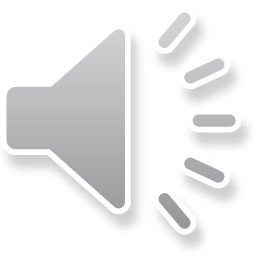 Slabé opioidy (tramadol)
Výhody
Široká škála aplikačních cest
Dobrá biologická dostupnost z GIT
Nezpůsobuje dechový útlum 
Využitelnost v dětském věku i v režimu PCA
Celá řada aplikačních forem
Použití není omezeno zákonnými překážkami
Nevýhody
Málo účinné analgetikum pro silnou akutní bolest
Stropový efekt
Poznámky 
Indikace je mírná a středně silná bolest, analgetikum vhodné pro jednodenní chirurgii.
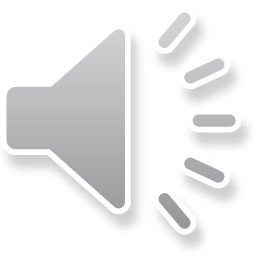 Silné opioidy(morfin, petidin, piritramid, fentanyl, sufentanil)
Výhody
Účinné u silných bolestí, není stropový efekt
Relativně dobře prozkoumané se známými a předvídatelnými NÚ
Široká paleta použití
Různé aplikační cesty (např.  subarachnoidální, bukální aplikace)
Nevýhody
Nežádoucí účinky
CNS účinky
GIT účinky
Sedace
Dechový útlum (časná a pozdní dechová deprese)
Retence moči
Svědění kůže
Omezení střevní motility
Nutnost sledování pacienta po určenou dobu dle způsobu aplikace
Pozn: vždy je třeba mít k dispozici naloxon
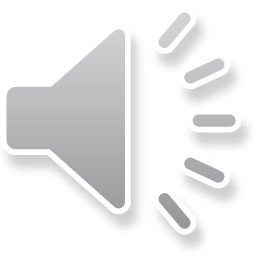 Možnosti kombinace
Vhodné kombinace
Paracetamol nebo metamizol + NSAID
Paracetamol + slabý opioid (+ NSAID) 
Paracetamol + silný opioid (+ NSAID)
NSAID + opioid (slabý nebo silný)
Metamizol + opioid (viscerální bolest)
Ketamin + opioid (indikuje výhradně anesteziolog)
LA + opioid (při RA, indikuje výhradně anesteziolog)
Nevhodné kombinace
NSAID mezi sebou bez ohledu na formu (potencují se jen NÚ)
Slabý a silný opioid
Opioidy současně různými formami podání
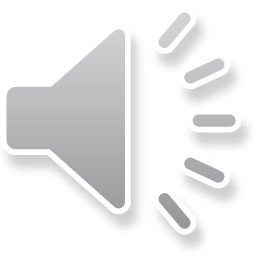 Parenterální podání
Výhody
Zejména při i.v. aplikaci rychlý a spolehlivý nástup účinku
Vstřebávání a nástup účinku není ovlivněn stavem GIT
Technicky je možné podat kdykoliv
Nevýhody
Náročnější aplikace (nutno ošetřit rizika spojená s inj. podáním)
Vyšší náklady (zejména při započtení nákladů na podání) 
Pozice v doporučení
Vytvoření základní úrovně analgesie a její udržení již během operace a v bezprostředním pooperačním období
Použití při požadavku na rychlý nástup účinku 
Použití u pacientů, kteří nemohou přijímat p.o.
Pozn: i.m., ani s.c. podání nefunguje při šoku
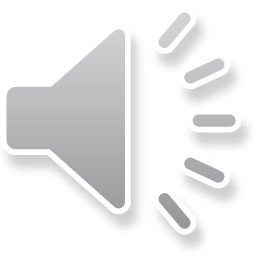 Perorální podání
Výhody
Jednoduché podání
Nižší celkové náklady 
Nevýhody
Pomalejší a variabilnější nástup účinku
Nástup účinku závisí na stavu GIT (šok, ileus, zvracení)
Není možno podat pokud pacient nemůže přijímat p.o.
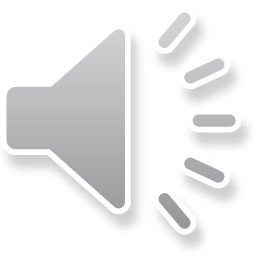 Rektální podání
Výhody
Nižší celkové náklady
Možno podat i při nemožnosti přijímat p.o.
Nevýhody
Nejpomalejší a nejméně spolehlivý nástup účinku
Nepříjemná aplikace (zejména u dospělých pac.)
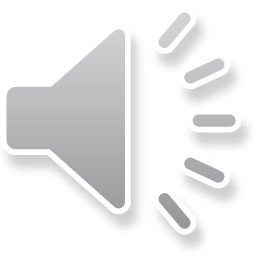 Netradiční způsoby (slizniční aplikace)
Výhody
Snadná aplikace
Neinvazivní způsob
Nevýhody
Většinou mimo schválené použití kromě ketaminu nazálně
Opožděný nástup účinku
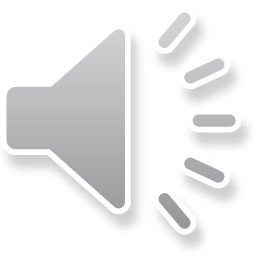 Co byste měli po semináři vědět
Rozdělení bolesti
Čím se liší nocicepce a bolest
Jak bolest měříme
Rozdělení analgetik do skupin a nejčastější látky
Dobré a špatné kombinace analgetik
Rozdíl mezi slabými a silnými opioidy
Nežádoucí účinky opioidů a jejich léčba
Co použít při silné akutní bolesti
Co použít při mírné bolesti
Kdy se nesmí použít nesteroidní analgetika
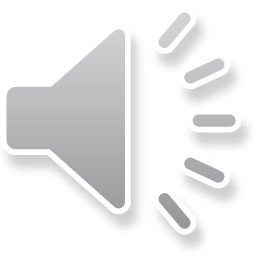